The Next Generation of Students
An Inside Higher Ed webcast
Tuesday, October 23 at 2 p.m. Eastern
Presenters
Scott Jaschik, editor, Inside Higher Ed, scott.jaschik@insidehighered.com
Doug Lederman, editor, Inside Higher Ed, doug.lederman@insidehighered.com
Uncertain Numbers: I
--National Student Clearinghouse
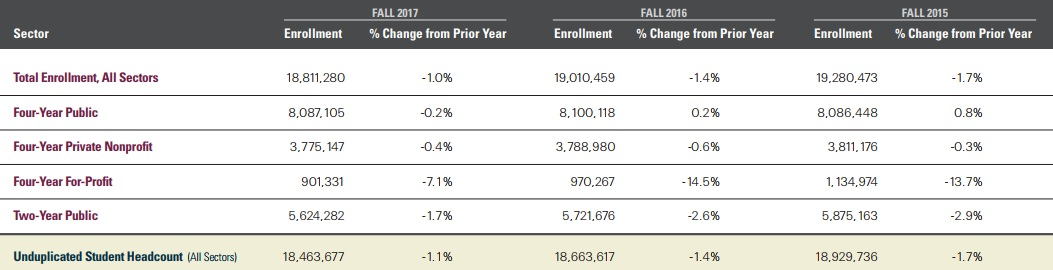 Uncertain Numbers: II
--National Student Clearinghouse
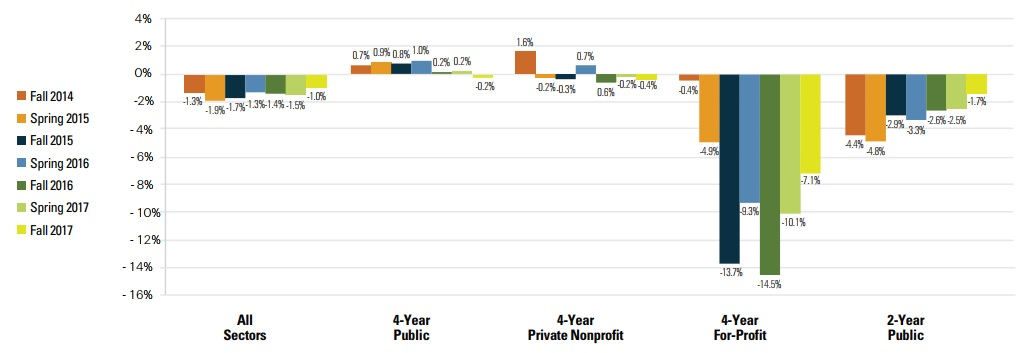 Uncertain Numbers: III
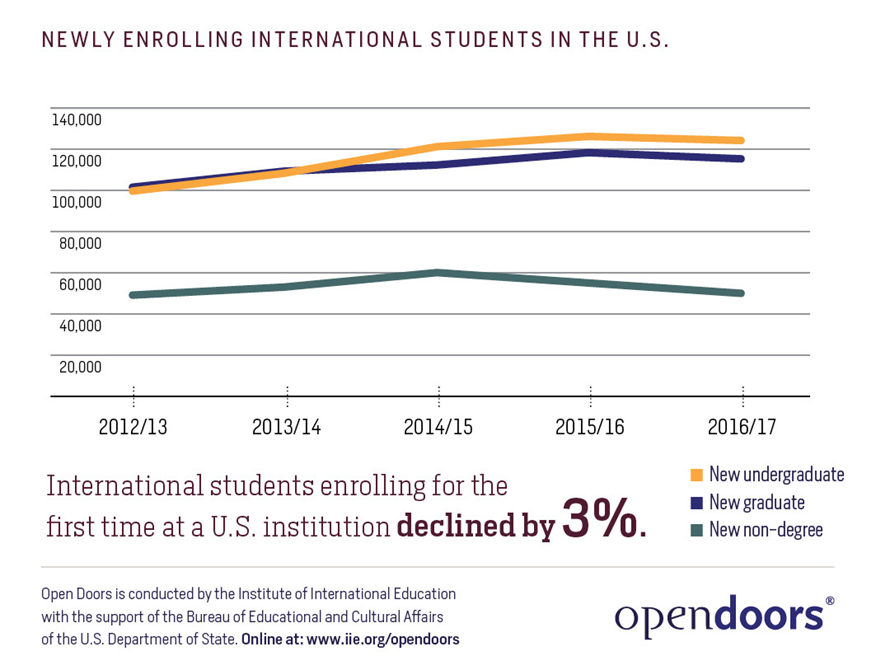 -
-Institute of International Education
Uncertain Numbers: IV
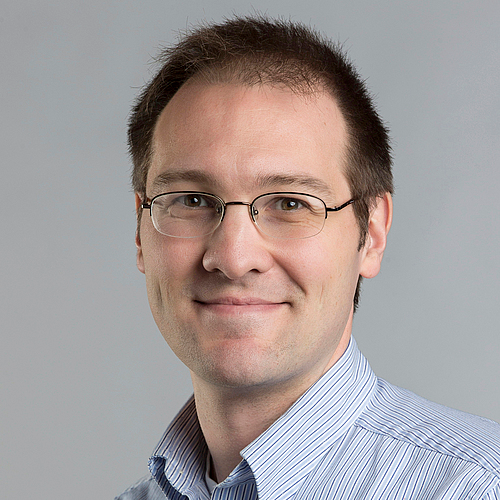 Who Are the Next Generation?How Will They Be Taught?
An important note about perspective …
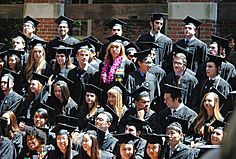 Who Are They?
Not just white
Not just traditional age
Not just those who went to good high schools
Not just those who can afford to pay
How Will They Learn?
Part time
Living remotely
Learning online
Learning via competency
Not just degrees
Career focus
Appreciating Difference: I
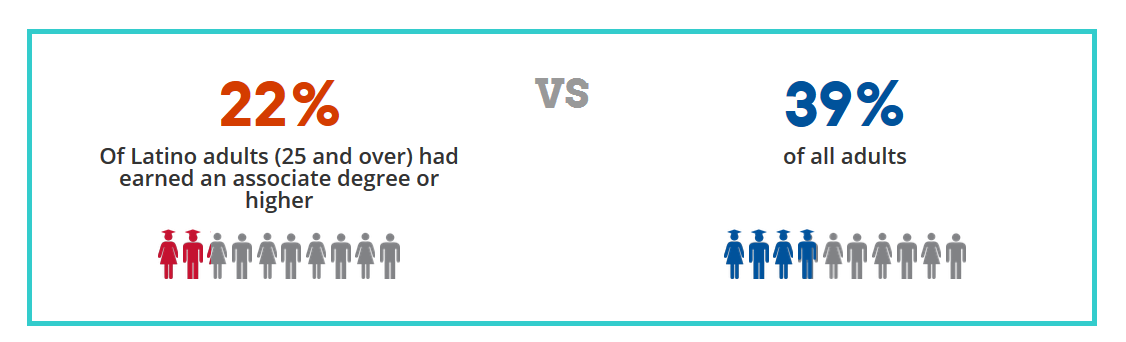 --Excelencia in Education
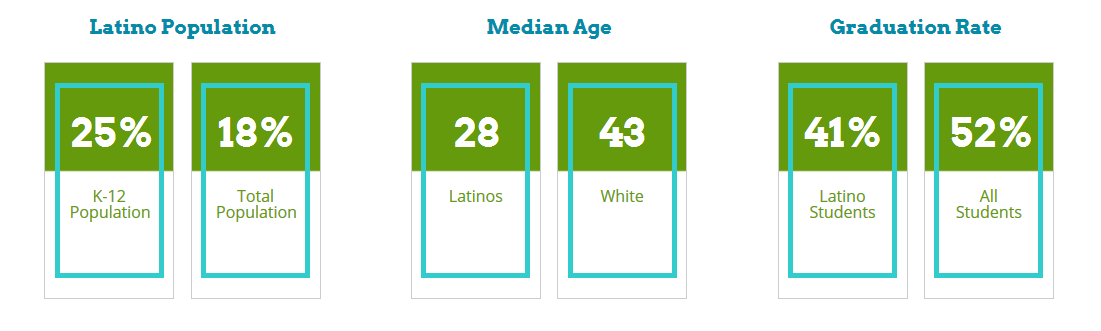 Appreciating Difference: II
Why the Harvard Case Doesn’t Matter, and Why It Does
Online Options Are No Panacea
Centrality of Community Colleges
--Foothill College
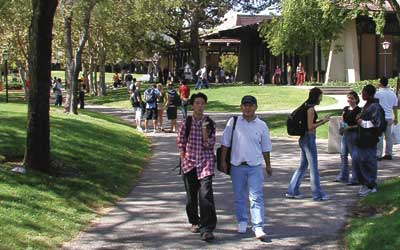 Admissions Policies That Matter
Testing
Application fees
Where colleges recruit
Promotional strategies
Transfer
Avoiding Melt
Remediation
Placement 
Before or alongside other courses
New approaches
Paying for the instruction
Full-Time vs. Part-Time
Why many programs focus on encouraging full-time enrollment
Why many students will never enroll that way
Strategies for part-timers
Summer
Regular course offerings
Strategies to use summer
Focusing on First Gen
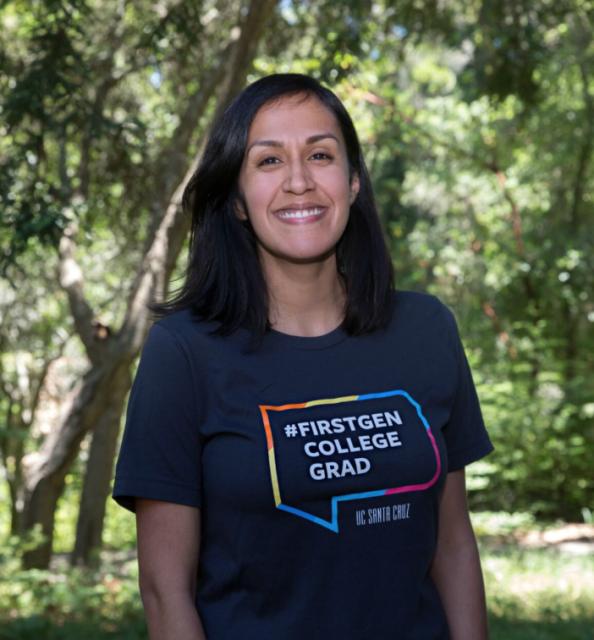 Federal and State Policies
Aid eligibility
For-profit higher education
Work-study
Programs for parents
Relentless Focus on Graduation
Q&A
Your questions
Your ideas for future survey questions
With Thanks …
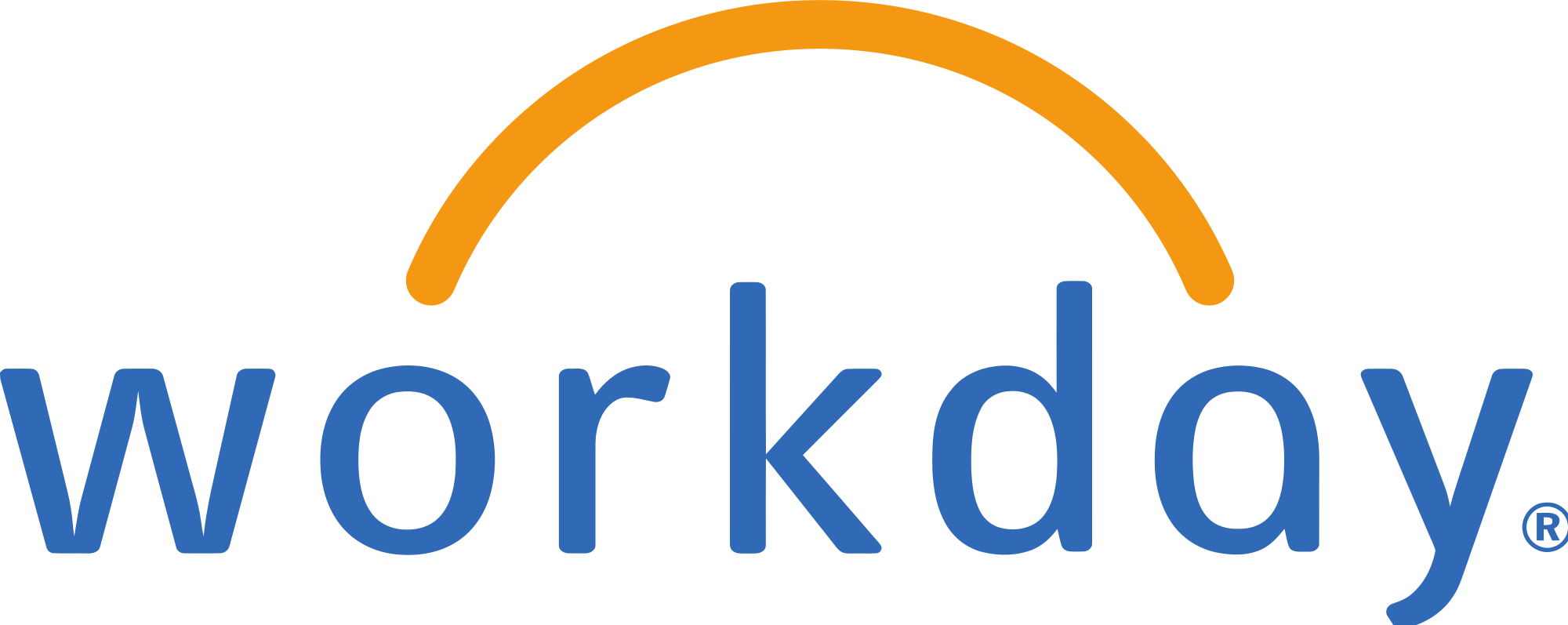